Fracții ordinare, fracții zecimale
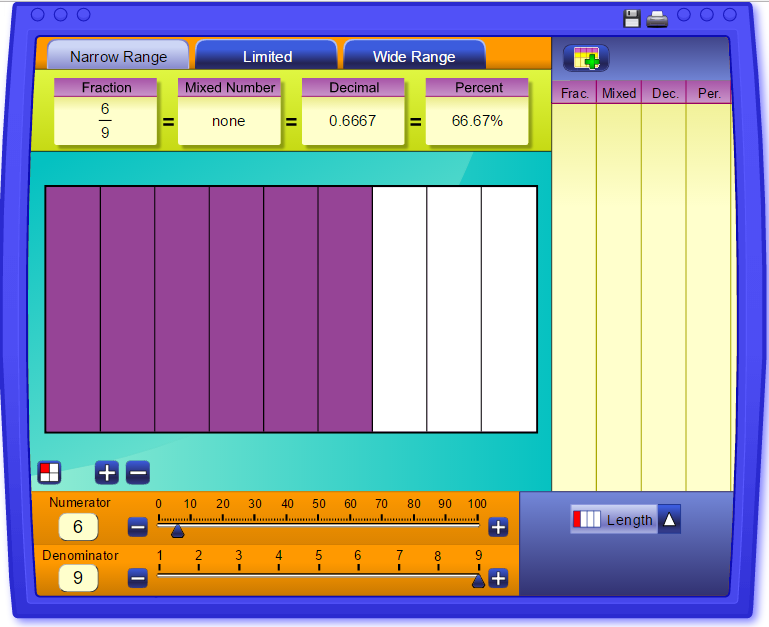 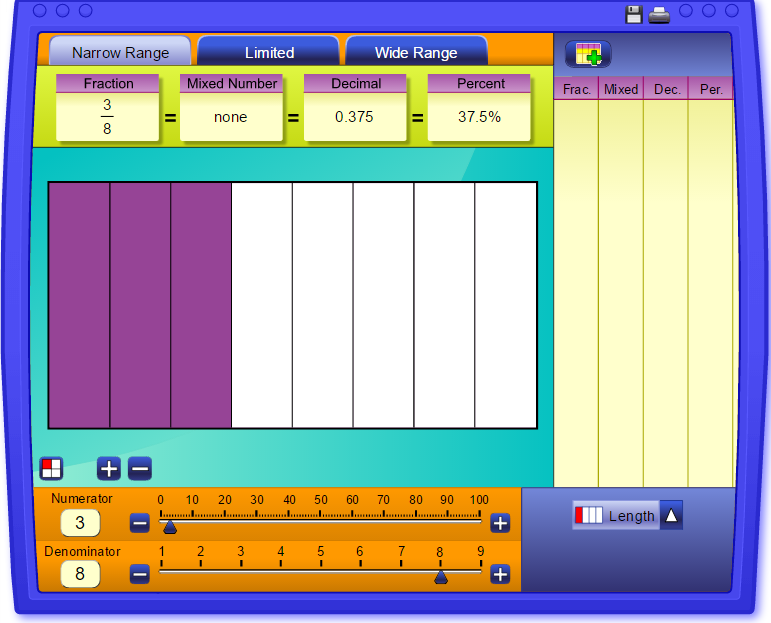 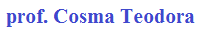 Corpuri geometrice
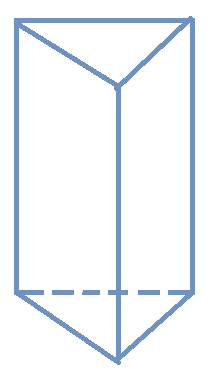 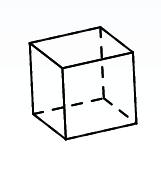 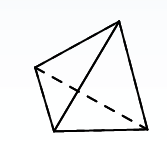 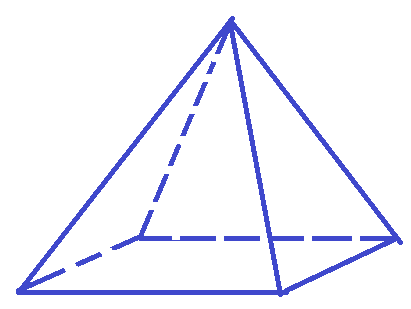 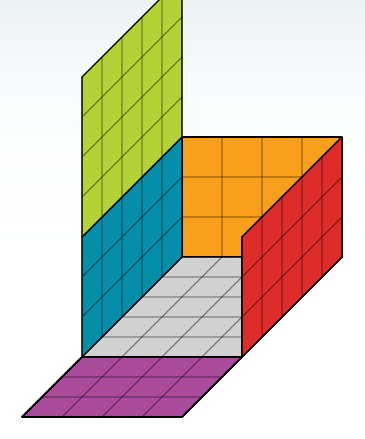 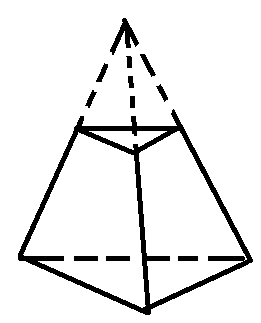 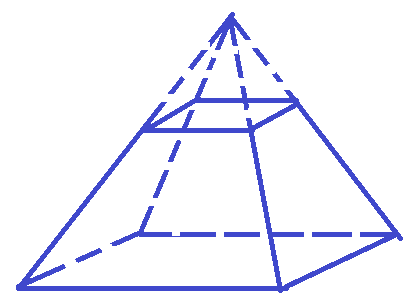 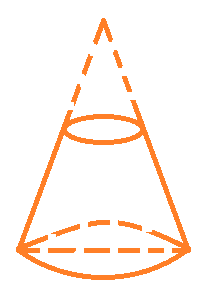 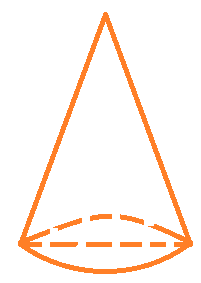 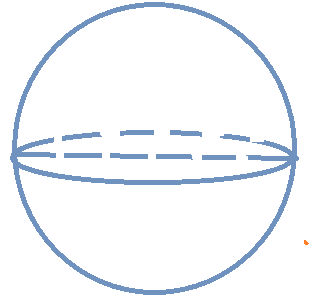 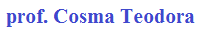 Figuri geometrice
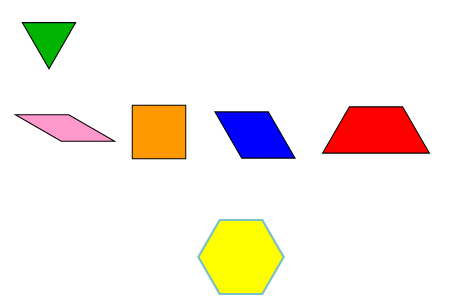 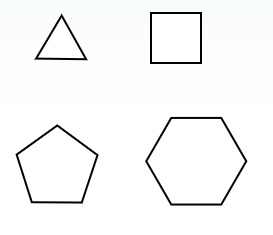 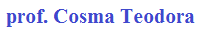 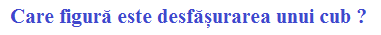 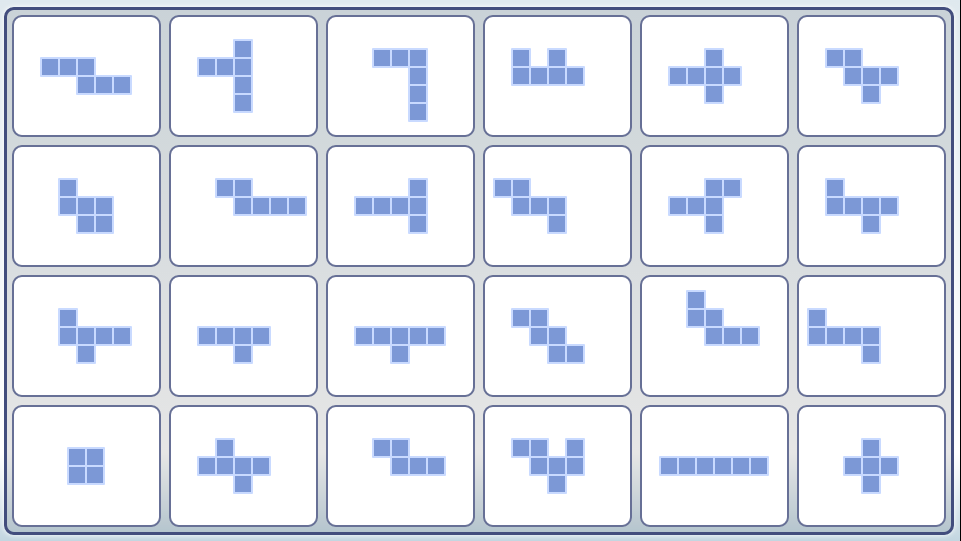 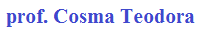 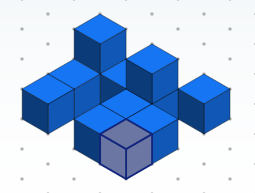 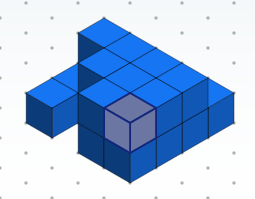 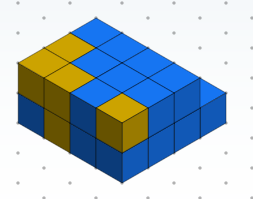 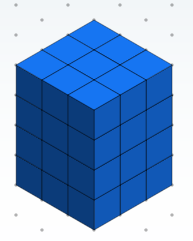 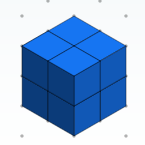 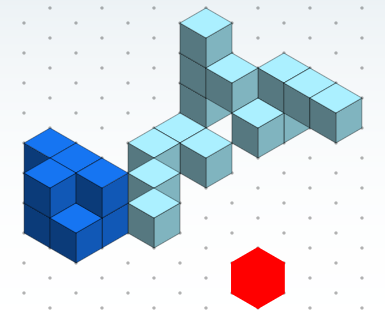 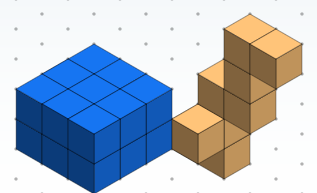 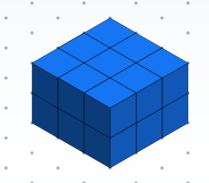 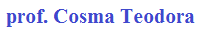